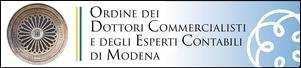 WEBINAR
Pillole di bilancio e di fiscalità
Un momento di confronto sulle principali novità normative e della prassi contabile
I bonus fiscali per le imprese
Umberto Baisi 
Commissione Bilancio, ODCEC di Modena
25 marzo 2021
Agenda
Credito d’imposta beni strumentali nuovi
Credito d’imposta locazioni commerciali
Credito d’imposta ricerca e sviluppo 
Credito d’imposta pubblicità
Superbonus 110%
Pillole di Bilancio e di Fiscalità
La riproduzione e duplicazione del presente materiale, per qualsiasi finalità e con qualsiasi mezzo, se non espressamente autorizzata da SAF Triveneta, è rigorosamente vietata.
. Credito d’imposta beni strumentali nuovi
Ambito soggettivo  >  Imprese non in liquidazione o non regolari con norme sicurezza del lavoro e
                                        versamenti previdenziali e assistenziali
                                    >  Professionisti


Ambito oggettivo    > Beni strumentali materiali e immateriali ordinari
                                    > Beni strumentali materiali «Industria 4.0» Esclusi i professionisti  
                                    > Beni strumentali immateriali «Industria 4.0» Esclusi i professionisti  

Ambito temporale   Investimenti effettuati tra il 16.11.2020 ed il 31.12.2022 (o 30.06.2023 se 
                                    entro il 31,12,2022 l’ordine è accettato dal venditore e sia stato pagato
                                    almeno il 20% del costo di acquisizione)


Misura del credito   Oscilla tra il 6% ed il 50% in base alla tipologia di bene ed al periodo in cui
                                     avviene l’acquisto


Utilizzo e caratter.    > 3 rate annuali di pari importo o in un’unica soluzione
del credito                 >  non concorre alla informazione del reddito ai fini irpef e Ires, e alla 
                                         formazione della base imponibile Irap;
                                     > non rileva ai fini del rapporto di cui agli articoli 61 e 109, comma 5,
                                        Tuir;
                                     > E’ cumulabile con altre agevolazioni, purchè detto cumulo non superi
                                        il valore del costo sostenuto
3
Pillole di Bilancio e di Fiscalità
. Credito d’imposta beni strumentali nuovi
Adempimenti  >  conservare la documentazione idonea a dimostrare l’effettivo sostenimento e la 
                               corretta determinazione dei costi agevolabili;


                           >  Il fornitore dovrebbe indicare nella fattura «Beni agevolabili ai sensi dell’Art. 1,
                               commi 1054-1058, legge 178 del 30 Dicembre 2020». In assenza di tale  
                               indicazione il beneficiario può:
                                  1. stampare il documento di spesa apponendo la predetta scritta indelebile;
                                  2. realizzare un’integrazione elettronica da unire all’originale e conservare
                                      insieme allo stesso con le modalità indicate, seppur in tema di inversione
                                      contabile, nella circolare 14/E del 2019

                      
                           >
Con riferimento ai beni 4.0, le imprese sono tenute a produrre una perizia tecnica semplice rilasciata da un ingegnere o da un perito industriale da cui risulti che i beni:
  1. possiedono caratteristiche tecniche tali da includerli negli elenchi di cui ai richiamati allegati A e B;
  2. sono interconnessi al sitema aziendale di gestione della produzione o alla        rete di fornitura
Pillole di Bilancio e di Fiscalità
4
. Credito d’imposta beni strumentali nuovi
Misura del credito
BENI                                        DATA                         IMPORTO                 CREDITO
                                                 INVESTIMENTO      INVESTIMENTO
Beni materiali                                                          Fino a € 2 mln          10% del costo di acquisto o costo sostenuto dal          
Strumentali nuovi diversi                                                                          locazione finanziaria (15% per gli investimenti in   
Dall’allegato A                       16.11.2020                                                   strumenti e dispositivi tecnologici destinati dall’
legge 232/2016                     31.12.2022                                                  impresa alla realizzazione di forme di lavoro agile)
Oltre € 2 mln             Nessuna agevolazione
1.1.2022                   Fino a € 2mln            6% del costo di acquisto (o costo sostenuto dal
31.12.2022                                                  locatore, in caso di locazione finanziaria)
Oltre € 2 mln            Nessuna agevolazione
Pillole di Bilancio e di Fiscalità
5
. Credito d’imposta beni strumentali nuovi
Misura del credito
BENI                                        DATA                         IMPORTO                 CREDITO
                                                 INVESTIMENTO      INVESTIMENTO
Beni immateriali                   16.11.2020           fino a € 1 mln           10% del costo di acquisto o costo sostenuto dal          
Strumentali nuovi diversi    31.12.2021                                              locatore, in caso di locazione finanziaria (15% per gli     
Dall’allegato B                       16.11.2020                                               investimenti in strumenti e dispositivi tecnologici
legge 232/2016                     31.12.2022                                              destinati impresa alla realizzazione di forme di lavoro
                                                                                                                   alla realizzazione di forme di lavoro agile)
oltre € 1 mln            Nessuna agevolazione
1.1.2022                Fino a € 2mln           6% del costo di acquisto (o costo sostenuto dal
31.12.2022                                               locatore, in caso di locazione finanziaria)
Oltre € 1 mln          Nessuna agevolazione
Pillole di Bilancio e di Fiscalità
6
. Credito d’imposta beni strumentali nuovi
Misura del credito
BENI                                        DATA                         IMPORTO                 CREDITO
                                                 INVESTIMENTO      INVESTIMENTO
Beni materiali                         16.11.2020           fino a € 2,5 mln           50% del costo di acquisto o costo sostenuto dal          
Strumentali nuovi all. A        31.12.2021                                                  locatore, in caso di locazione finanziaria     
legge 232/2016
Oltre € 2,5 mln            30% del costo di acquisto (o costo sostenuto dal
                                                                                fino € 10 mln                locatore in caso di locazione finanziaria
Oltre € 10 mln            10% del costo di acquisto (o costo sostenuto dal
                                                                                fino € 20 mln               locatore in caso di locazione finanziaria
Oltre € 20 mln            Nessuna agevolazione
Pillole di Bilancio e di Fiscalità
7
. Credito d’imposta beni strumentali nuovi
Misura del credito
BENI                                        DATA                         IMPORTO                 CREDITO
                                                 INVESTIMENTO      INVESTIMENTO
Beni materiali                         01.01.2022           fino a € 2,5 mln           40% del costo di acquisto o costo sostenuto dal          
Strumentali nuovi all. A        31.12.2022                                                  locatore, in caso di locazione finanziaria     
legge 232/2016
Oltre € 2,5 mln             20% del costo di acquisto (o costo sostenuto dal
                                                                                fino € 10 mln                locatore in caso di locazione finanziaria
Oltre € 10 mln              10% del costo di acquisto (o costo sostenuto dal
                                                                               fino € 20 mln                 locatore in caso di locazione finanziaria
Oltre € 20 mln               Nessuna agevolazione
Beni immmateriali                     16.11.2020         fino a € 1 mln                 20% del costo
Strumentali nuovi ex all. B       31.12.2022         Oltre € 1 mln mila          Nessuna agevolazione     
legge 232/2016
Pillole di Bilancio e di Fiscalità
8
. Credito d’imposta locazioni commerciali
SOGGETTI                            COMPENSI      CALO DEL                                        AMMONTARE                                                    MENSILITA’                                         UTILIZZO
                                               INF. 5 MLN     FATTURATO                           LOCAZIONE         SERVIZI A PREST
                                                                                                                    IMMOBILE          COMPLESSE E AFFITTO
                                                                                                                       D’AZIENDA
Imprese e profess.                   Si                       Si                                            60%                              30%                                     marzo, aprile                         >compensazione
                                                                                                                                                                                                                maggio giugno 2020            >dichiarazione
                                                                                                                                                                                                                                                                 >cessione ad       
                                                                                                                                                                                                                                                                 altro soggetto
Esercenti attività di comm.    No                    Si                                            20%                               10%                                     marzo, aprile                      
 al dettaglio con ricavi                                                                                                                                                                        maggio giugno 2020        
 > di € 5 mln nel periodo
 d’imposta precedente
Imprese turistico/ricettive      No                   Si                                            60%                            >  30% servizi a                     Da aprile 2020      
con attività stagionale                                                                                                                      prestazioni complesse           a aprile 2021   
                                                                                                                                                                > 50% affitto d’azienda
Imprese turistico/ricettive      No                   Si                                            60%                            >  30% servizi a                     Da marzo 2020      
                                                                                                                                                             prestazioni complesse            a aprile 2021   
                                                                                                                                                                 > 50% affitto d’azienda
Agenzie di viaggio/tour           No                   Si                                            60%                              30%                                       Da marzo 2020      
operator                                                                                                                                                                                                 a aprile 2021
Pillole di Bilancio e di Fiscalità
9
. Credito d’imposta locazioni commerciali
SOGGETTI                            COMPENSI      CALO DEL                                        AMMONTARE                                                    MENSILITA’                                         UTILIZZO
                                               INF. 5 MLN     FATTURATO                           LOCAZIONE         SERVIZI A PREST
                                                                                                                    IMMOBILE          COMPLESSE E AFFITTO
                                                                                                                       D’AZIENDA
Soggetti all.1 DL                        No                   Si                                            60%                              30%                                     Ottobre, novembre    
137/2020                                                                                                                                                                                              dicembre 2020
Soggetti all.2 DL                        No                   Si                                            60%                              30%                                     Ottobre, novembre    
137/2020  sede                                                                                                                                                                                   dicembre 2020
Operativa in zona rossa
Pillole di Bilancio e di Fiscalità
10
. Credito d’imposta Ricerca e Sviluppo
Le novità del credito R&S
Attività           Spese agevolabili                                                                                                                                              Base imponibile                    Misura del credito
R&S                       (a.1) Spese personale                                                                       100%                                                                                                         > 20% della base
                                                                                                                                                                                                                                                                di calcolo
                               (a.2) Spese personale avente i seguenti requisiti:                      150%                                                                                                         > limite massimo 
                               > età non superiore a 35 anni, primo impiego, titolo di dottore di ricerca, o iscitti a dottorato,                                                         € 4 mln
                               assunti dall’impresa con contratto di lavoro sub. a tempo indeterminato,
                               impiegati esclusivamente nelle specifiche attività
(b) Quote di ammortamento, i canoni di locazione fin.              30% delle spese per il personale
                               o di locazione semplice e le altre spese relative ai beni
                               materiali mobili e ai software utilizzati nei progetti specifici
                               (importo deducibile)
(c.1) Contratti extra muros con università, istituti di ricerca     150%
                               e start-up innovative aventi sedi in Italia
(c.2) Contratti extra muros con sogg. Infragruppo                       Si applicano le regole previste per l’attività R&S interna
(d) Quote di ammortamento di privative industriali                   100% nel limite massimo di € 1 mln
(e) Servizi di consulenza ed equivalenti inerenti                          20% delle spese per il personale o per i contratti extra muros
                               alle attività R&S
(f) Materiali, forniture e altri progetti analoghi                           30% delle spese per il personale o 30& dei costi per i contratti extra muros
                               alle attività R&S
Pillole di Bilancio e di Fiscalità
11
. Credito d’imposta Ricerca e Sviluppo
Le novità del credito R&S
Attività           Spese agevolabili                                                                                                                                              Base imponibile                    Misura del credito
Innovazione       Spese punto a.1)                                                                                 100%                                                                                   > 10% (progetti ordinari) 
Tecnologica        Spese punto a.2)                                                                                 150%                                                                                   15% (progetti Transizione 4.0)
                             Spese punto b)                                                                                     30% delle spese per il personale                                  della base di calcolo limite
                            Contratti con soggetti infragruppo                                                   Si applicano le regole previste per l’att. Interna         massimo € 2 mln
                             Spese punto e)                                                                                     20% delle spese per il personale o per
                                                                                                                                             i contratti con soggetti infragruppo
                              Spese punto f)                                                                                     30% delle spese per il personale o 30%
                                                                                                                                             dei costi relativi ai contratti con soggetti infragruppo
Design e             Spese punto a.1)                                                                                 100%                                                                                   > 10% della base di calcolo
ideazione           Spese punto a.2)                                                                                 150%                                                                                   
estetica              Spese punto b)                                                                                     30% delle spese per il personale                                  > limite massimo € 2 mln
                            Contratti con soggetti infragruppo                                                   Si applicano le regole previste per l’att. Interna       
                            Spese punto e)                                                                                     20% delle spese per il personale o per
                                                                                                                                             i contratti con soggetti infragruppo
                            Spese punto f)                                                                                      30% delle spese per il personale o 30%
                                                                                                                                            dei costi relativi ai contratti con soggetti infragruppo
Pillole di Bilancio e di Fiscalità
12
. Credito d’imposta Pubblicità
Crediti di imposta per pubblicità, editoria e informazione
Credito d’imposta  >    La nuova legge di Bilancio ha confermato per il 2021 e il 2022 (comma 608, articolo 1 ) il credito d’imposta del 50% per investimenti 
investimenti in              pubblicitari sulla stampa entro il tetto di spesa di 50 mln per ognuno dei due anni.
pubblicità                 >    La novità riguarda l’esclusione dall’agevolazione per gli investimenti pubblicitari effettuati su emittenti televisive e radiofoniche locali,
                                         analogiche o digitali, mentre nel 2020 erano state ammesse le emittenti nazionali non partecipate dallo stato.
                                   >    Restano ammessi solo gli investimenti effettuati sulla stampa, anche online.
                                   >    Il credito d’imposta è pari al 50% dell’investimento effettuato e non solo sulla parte incrementale rispetto all’esercizio precedente 
                                         come previsto dal bonus «a regime»; inoltre, non è più richiesto il requisito dell’incremento minimo dell’1% di spesa rispetto all’anno
                                         precedente.

Tax credit edicole   >    In favore dei rivenditori al dettaglio di quotidiani, riviste e periodici e alle imprese di distribuzione della stampa che riforniscono
                                         giornali quotidiani o periodici a rivendite situate nei comuni con popolazione inferiore a 5000 abitanti e nei comuni con un solo 
                                         punto vendita è prorogato fino al 2022 il tax credit edicole (comma 609, art.1).
                                   >   L’importo del credito d’imposta è stabilito nella misura massima di 2000 euro.
                                   >   Il bonus si può utilizzare solo in compensazione presentando il modello telematico F24 esclusivamente attraverso i servizi telematici
                                        dell’Agenzia delle Entrate, a partire dal quinto giorno lavorativo successivo alla pubblicazione dell’elenco dei soggetti beneficiari.
                                        Il codice tributo da utilizzare è 6913

Credito d’imposta  >   Il credito d’imposta in relazione alle spese sostenute per l’acquisizione dei servizi di server, hosting è disciplinato dal comma 610
testate edite in            dell’Art. 1 della legge di Bilancio 2021. 
formato digitale     >   Anche il credito d’imposta per i servizi digitali è prorogato per gli anni 2021 e 2022, entro il tetto di spesa di 10 mln all’anno.
                                  >   Il bonus è riconosciuto alle imprese editrici di quotidiani e periodici, iscritti al registro degli operatori di comunicazione, con almeno
                                       un dipendente a tempo indeterminato, nella misura del 30% della spesa effettiva sostenuta nell’anno: per acquisizione dei servizi di
                                       server, hosting e manutenzione evolutiva per le testate edite in formato digitale; oppure per information technology di gestione
                                       della connettività.

Credito d’imposta  >  L’Art.1, comma 583, lettera d), legge 178/2020 prevede l’innalzamento dell’aliquota massima del credito d’imposta ex articolo 19 legge
per l’attrazione in       220/2016, riconosciuto alle imprese italiane di produzione esecutiva e di post-produzione, in relazione a opere cinematografiche e 
Italia di investim.        Audiovisive o a parti di esse realizzate sul territorio nazionale, su commissione di produzioni estere, dal 30% al 40%.
cinematografici e 
audiovisivi
Pillole di Bilancio e di Fiscalità
13
. SUPERBONUS
Credito di imposta per interventi di ristrutturazione edili
Misura della   > La detrazione spetta nella misura del 110% nelle seguenti misure 
detrazione      > In 5 quote annuali di pari importo per le spese sostenute dal 1 luglio 2020 fino al 31 dicembre 2021
                          > In  4 quote annuali di pari importo per la parte di spesa sostenuta nell’anno 2022 fino al 30 giugno 

Il Superbonus si suddivide in due tipologie di interventi, interventi trainanti e interventi trainati. Per i soggetti IRES il beneficio spetta solo nella ipotesi di partecipazioni alle spese per interventi trainanti effettuati sulle parti comuni degli edifici condominiali.

Per gli interventi che danno diritto al Superbonus, in caso di esercizio dell’opzione per lo sconto in fattura o la cessione del credito d’imposta, in aggiunte agli adempimenti ordinariamente previsti, il legislatore richiede l’apposizione del visto di conformità ai sensi dell’articolo 35 del decreto legislativo 9 luglio 1997, n. 241 su un’ apposita comunicazione da inoltrare all’AE che attesta la sussistenza dei presupposti che danno diritto alla detrazione d’imposta.
Pillole di Bilancio e di Fiscalità
14